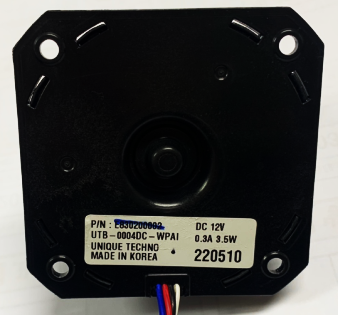 Mainb IC burnt
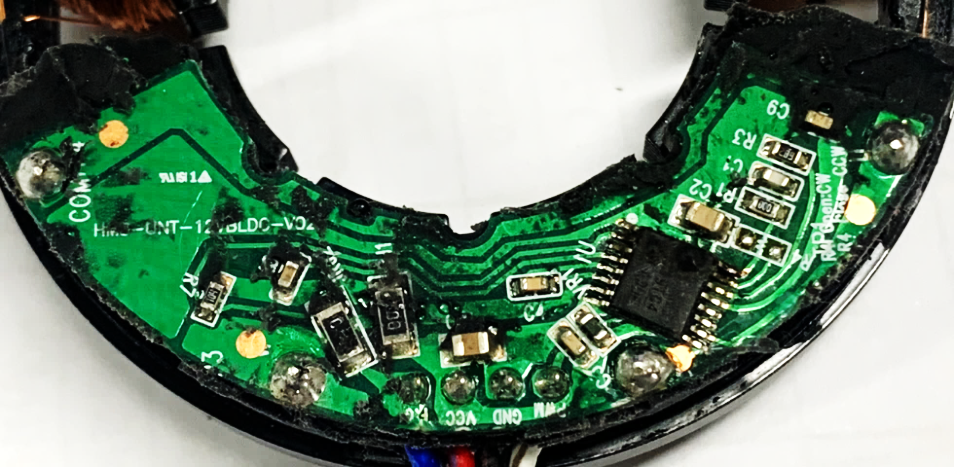 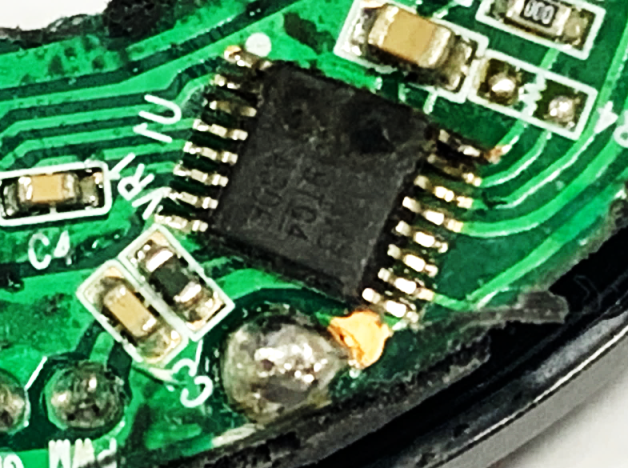 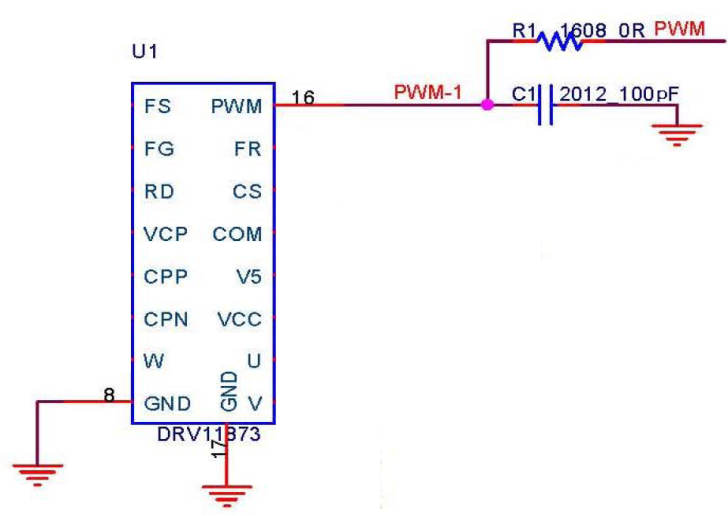 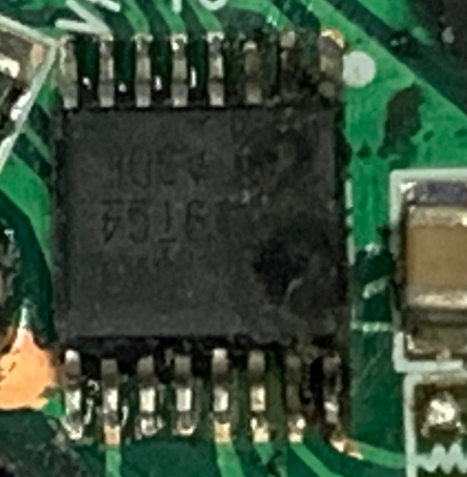